Итоги работыОО «Локальный профсоюз работников  Каз НМУ им.С.Д.Асфендиярова»за 2018 год
В программном документе «Социальная модернизация Казахстана: Двадцать шагов к Обществу Всеобщего Труда» президент  Н.Назарбаев сформулировал, что общество и государство ждут от профсоюзов: «Миссия профсоюзов состоит в том, что чтобы заблаговременно выявлять, и умело, в полном соответствии с законом, решать проблемы и улучшать условия труда и жизни работников»
Закон «О профессиональных союзах» радикально усилит роль этих организаций в государстве, считает президент РК Нурсултан Назарбаев.
Новый закон необходимо рассматривать в комплексе с трудовым законодательством. В частности, с механизмом взаимодействия профсоюзов с работодателями и работниками. Новый закон должен радикально усилить конструктивную роль профсоюзов в стране»
Основным правовым документом, регулирующим социально-трудовые отношения с университетом  является коллективный договор (КД).
Коллективный договор заключается на основе действующего законодательства, принятых сторонами обязательств в целях регулирования производственных, трудовых и социально-экономических отношении и согласования интересов трудящихся, собственников и уполномоченных ими органов.
Коллективный договор заключается с целью регулирования производственных, трудовых и социально-экономических отношений, а также для согласования интересов работников, членов профсоюза, с одной стороны, и собственников - с другой.
По условиям Коллективного договора только членам профсоюза  предоставляется материальная помощь в случаях:
Рождения ребенка 
Вступления в брак
Длительной болезни как работника, так и его близких
Достижения работником пенсионного возраста
Юбилей работника
Смерти члена семьи и работника
В новом Законе «О профессиональных союзах», принятого  1 июня 2014 года, заложены принципы отраслевого вертикального построения профсоюзов, обязательности вхождения их нижестоящих структур в республиканские отраслевые общественные объединения, а отраслевых профсоюзов в Федерацию профсоюзов Республики Казахстан или в Конфедерацию труда. По схеме профсоюзной вертикали в эти организации входят отраслевые профсоюзы,  в  которые, в свою очередь, входят локальные профсоюзы, куда могут войти первичные профорганизации.
Локальный  профсоюз КазНМУ им. С.Д.Асфендиярова  по территориальному признаку входит в состав  ТОП «Алматинский Союз Профсоюзов» (АСП) и согласно заключенного договора ежемесячно мы отчисляем на счет Союза профсоюзов 15(пятнадцать) тенге с каждого члена Профсоюза.
 По отраслевому принципу – входит в состав  ОО «Отраслевой профсоюз работников медицины, смежной с ней отраслей «QazMed», где  членские взносы составляют 10 % от валового сбора профсоюзных взносов.
Отраслевой профсоюз и АСП входят в состав Конфедераций труда.
Доходная часть профсоюзного бюджета за 2018 год
  	Доходная часть профсоюзного бюджета формируется за счет отчислений Работодателем профсоюзных взносов  в размере 1% от месячного фонда оплаты труда Работников Университета.
Расходная часть профсоюзного бюджета 
Направлено на основные статьи затрат:
На культурно-массовую работу всего:       13 763 039 тенге, 
в том числе:
1.организация и проведение Международного Женского дня 8 марта                                                     1 871 115 тенге 
(подарки для каждого структурного подразделения,  дипломы и подарки к дипломам по номинациям, заказ поздравительных открыток, цветы для номинантов) 
2.организация и проведение Наурыза          1 445 074 тенге (оформление 2-х юрт,  организация горячего питания, изготовление дипломов, приобретение призов для номинантов, утешительных призов, , помощь в организации праздника в УК Аксай)
3.организация и проведение 9 Мая для ветеранов ВОВ и тыловиков  (организация праздничного дастархана для ветеранов )                                                           271190 тенге 
4.помощь работникам Университетским клиникам в проведении дня медицинской сестры              112 300 тенге
5.организация и проведение Дня медика      2 574 652 тенге 
 ( организация концертной программы, приобретение подарков для номинантов, изготовление дипломов и сертификатов для победителей в номинациях, организация тура выходного дня:
 - на горячие источники -      70 человек, 
  -на Тургеньские водопады- 72 человека
 - отдохнули  на Алаколе -     46 человек;
6.организация отдыха  7 работников УК №1 в санатории «Ак-Каин»                                                      232 750 тенге
7. организация и проведение дня пожилого человека в октябре месяце (организация праздничного дастархана для ветеранов университета и УК №1)         527 163 тенге 
8. организация и проведение Дня учителя  (организация концерта, приобретение подарков по номинациям, изготовление грамот, корзины и букеты)    247 340 тенге.
9.организации празднования Дня Независимости совместно с университетом                          492 190 тенге
10.организация и проведение новогодних мероприятий –   (детская елка,подарки для работников)     5 014 565 тенге
11.на мероприятия проводимые совместно с университетом-                                             954 700 тенге
12.помощь в проведении дня библиотек –  20 000 тенге
Материальная (благотворительная) помощь, оказанная  членам профсоюза за 2018год.
Положение об оказании материальной  ( благотворительной) помощи членам профсоюза, а также о
социальной поддержке неработающих пенсионеров Казахсконо национального медицинского университета им.С.Д.Асфендиярова», разработано в соответствии с Уставом и сметой расходов профсоюзного бюджета.
Членом профсоюза университета считается работник, принятый в членство Профсоюза   добровольно, на основании письменного заявления.
Ежегодно на день Медика, день учителя или по знаменательным датам наши работники получают грамоты и памятные подарки, благодарственные письма.
Профсоюз – это путевки,это материальная помощь, развлекательные мероприятия, поэтому по заявлению работника выдается материальная помощь, 
компенсируются затраты, связанные с санаторно-курортным лечением, оказывается помощь кончине близких родственников, на рождение ребенка и юбилеи,
На материальную (благотворительную) помощь израсходовано 13 709 111 тенге, в том числе: 
1.на юбилей 62 работникам -                         2 865 000 тенге;
2.санаторно-курор. лечение 23 работникам -1 114 450 тенге;
3.на лечение 47 работников-                           1 580 000 тенге;
4.на рождение ребенка 38 работникам -           620 000 тенге;
5.на ребенка-инвалида 4 работникам–             105 000 тенге;
6.на материальную помощь остронуждающимся, малообеспеченным семьям- 52 работника  -1 460 000 тенге; 
7.погребение родственников 61 работнику 2 830 000тенге;
8.детские оздоровительные лагеря 4 работникам-167 000 тг
9. помощь пенсионерам ко Дню пожилого человека и ветеранам ВОВ, тыловикам к 9 Мая –     968 000  тенге;                                                                       
Кроме того, в целях реализации «Программы социальной поддержки работников университета» 08 января 2018 года  заключен договор на 2 000 000 тенге на оздоровление и реабилитацию работников в профессорской  клинике. За    2018года прошло оздоровление 174 человека. 
 Профсоюзам необходимо единство действий и сил для достойного представления интересов членов профсоюза, при полном уважении статусов созданных организаций, во имя улучшения жизни и социальной защиты работников университета.
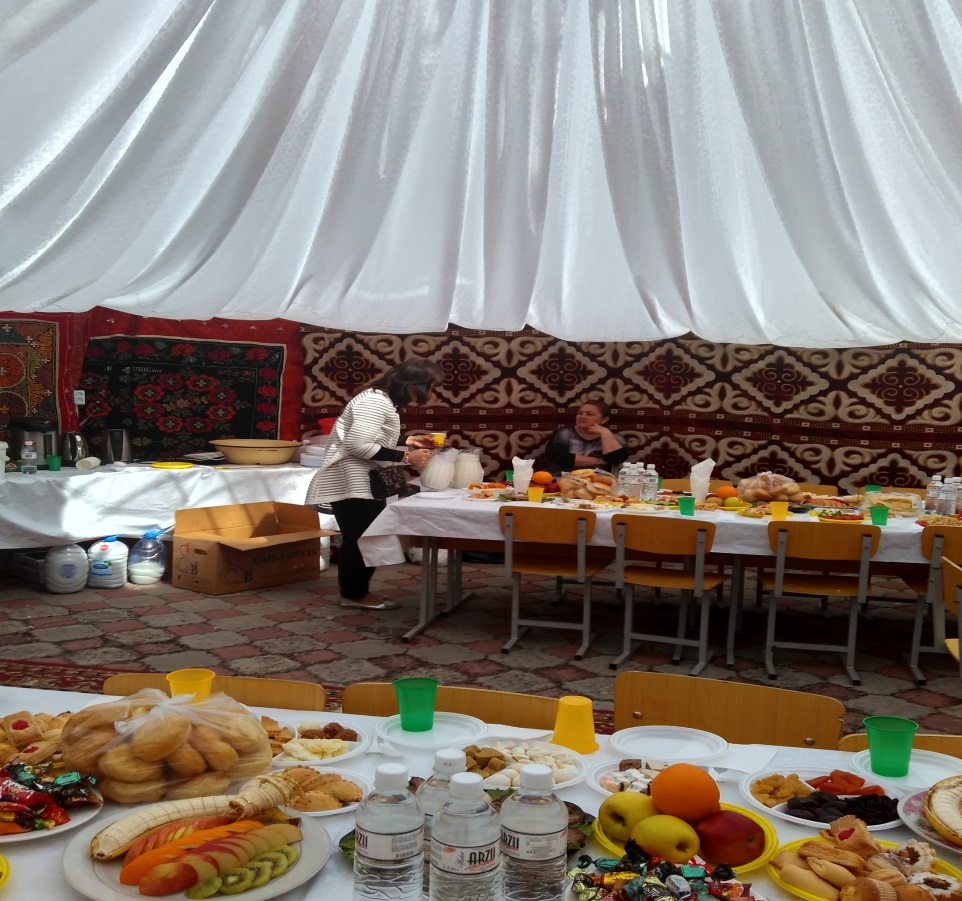 Празднование Наурыза
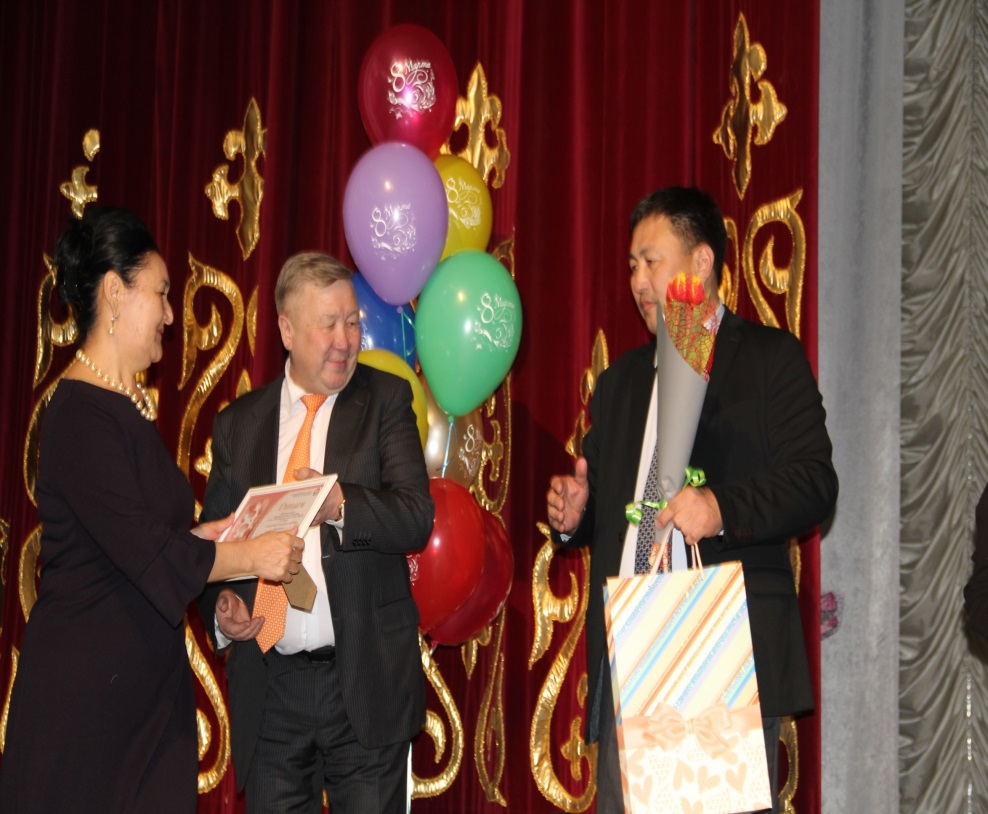 8 Марта
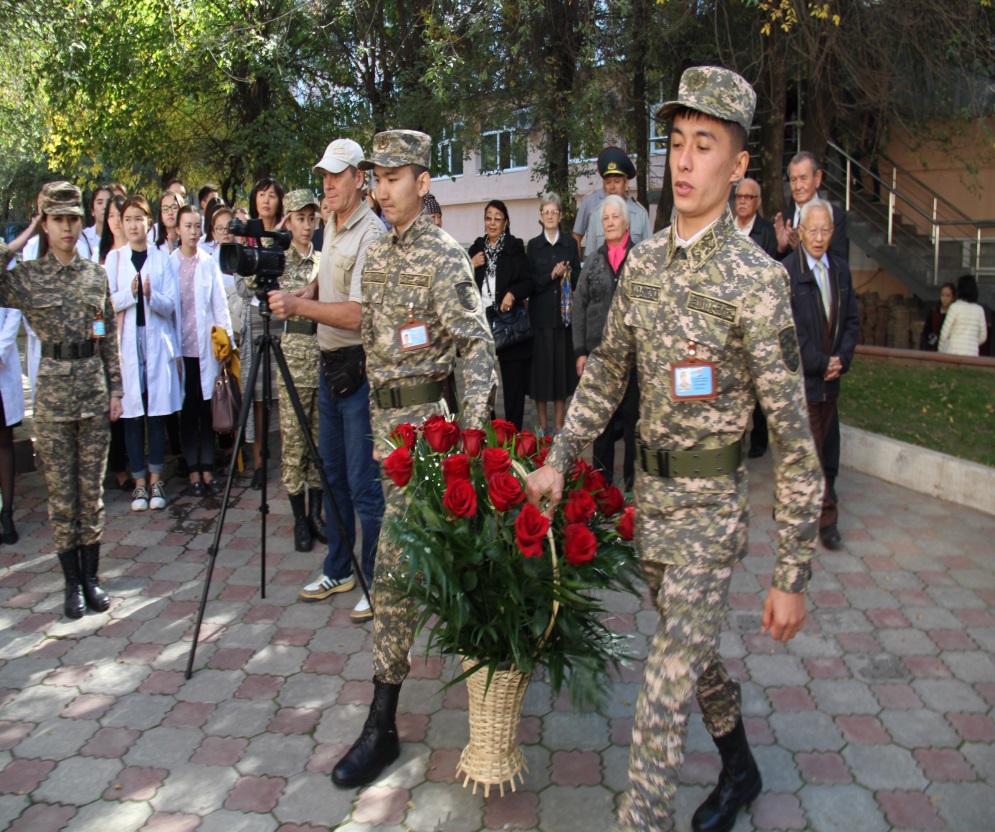 9 Мая
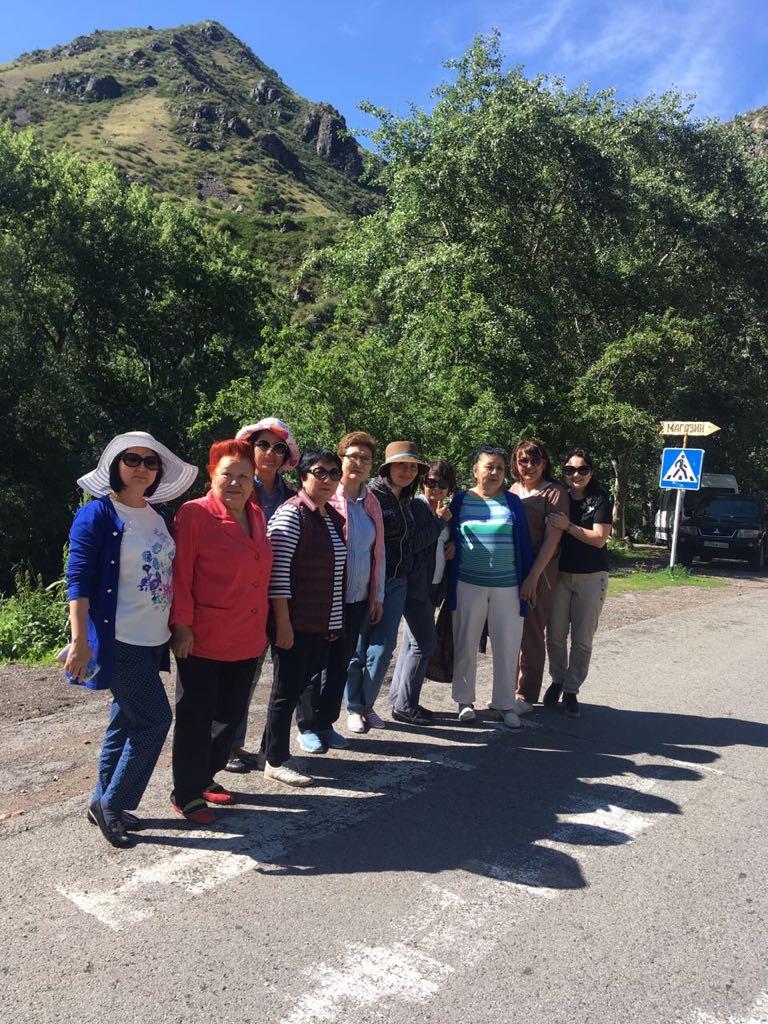 День Медика
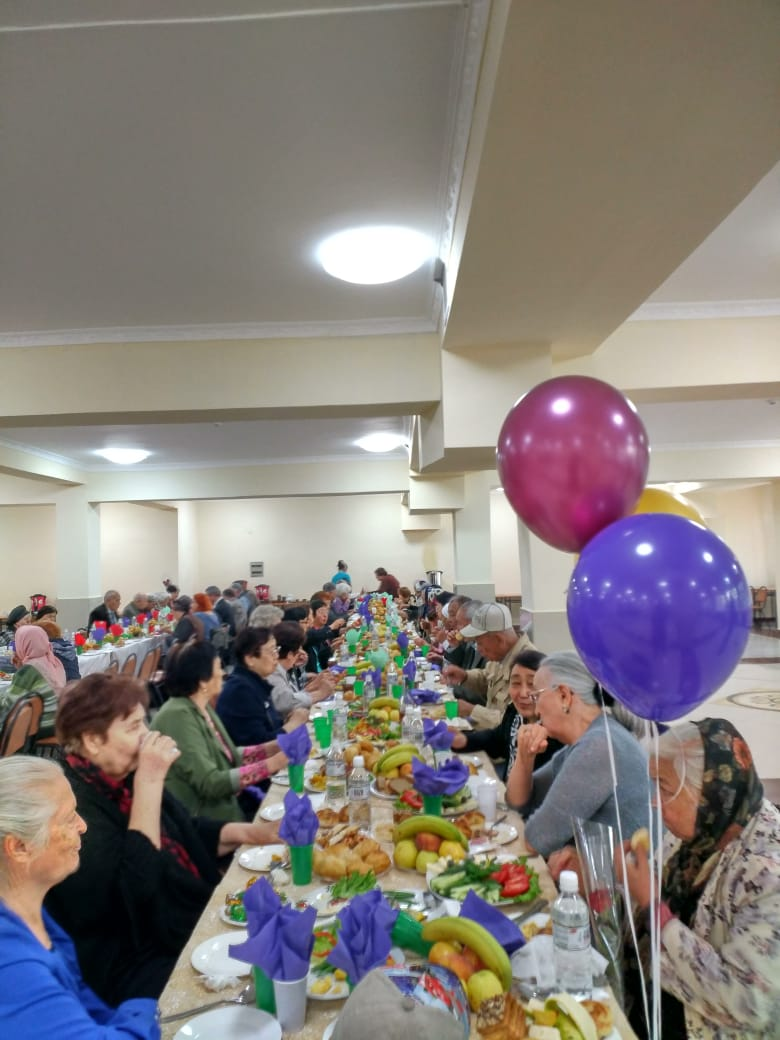 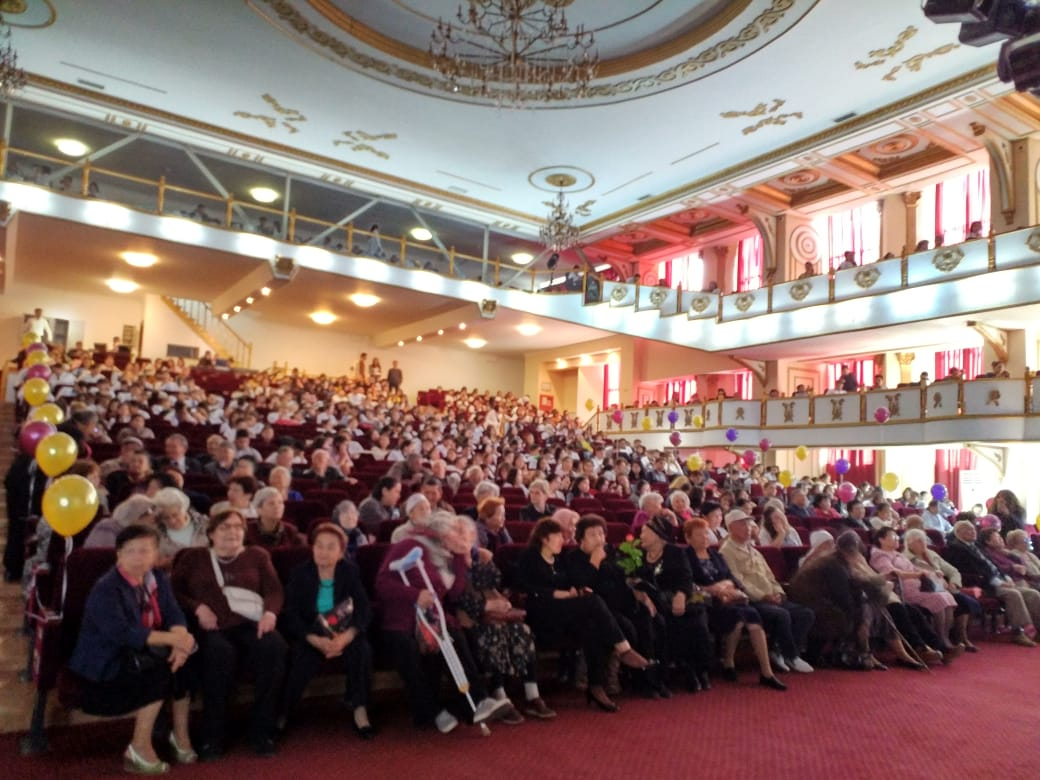 День пожилого человека
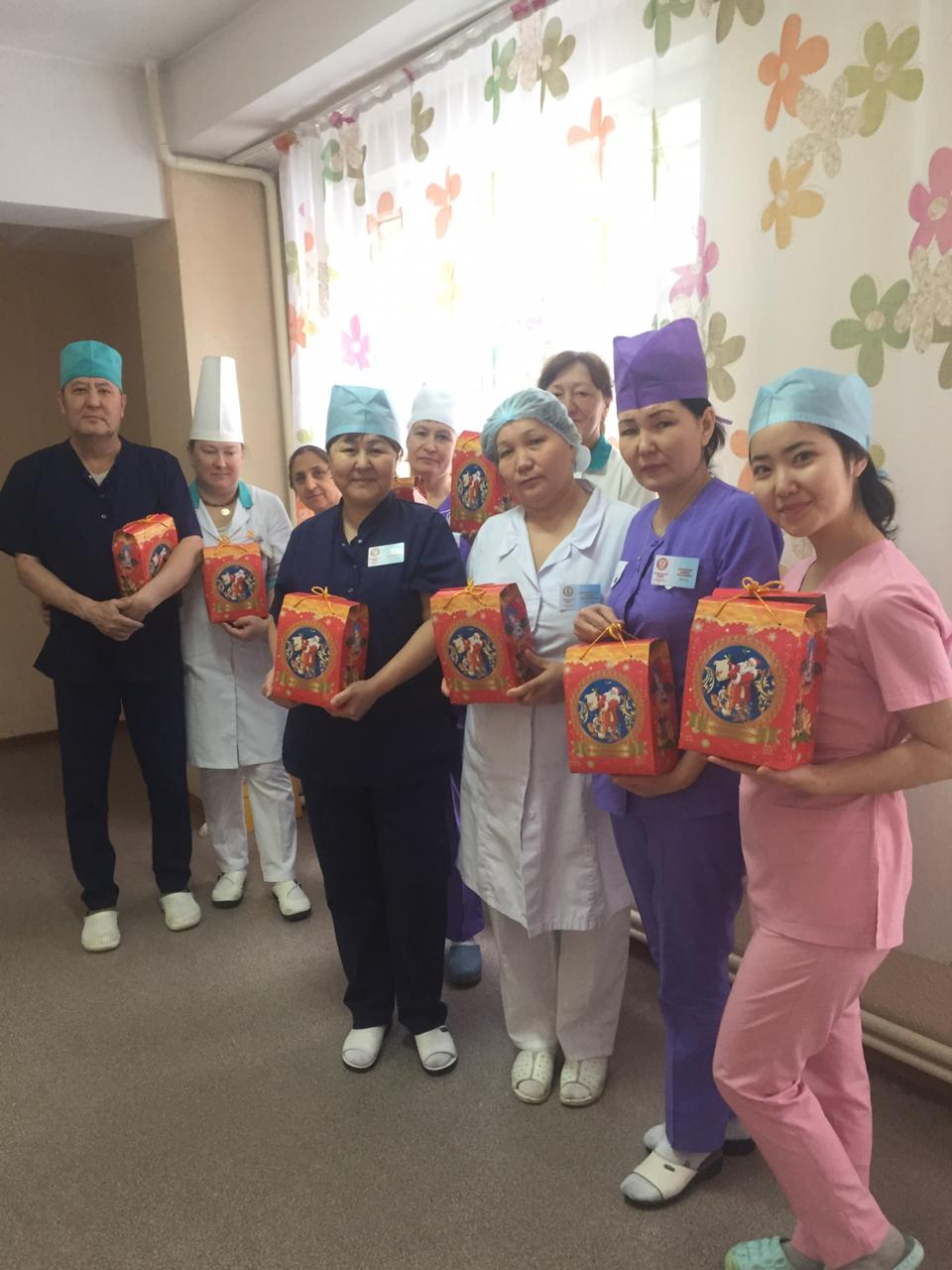 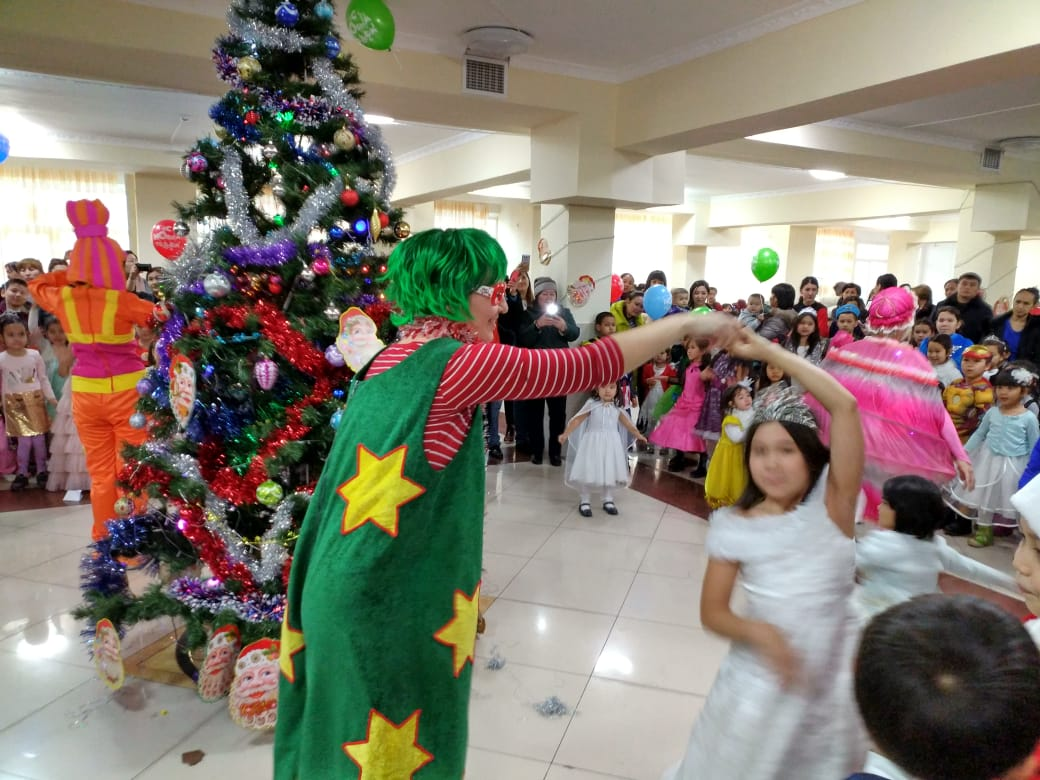 Новый Год